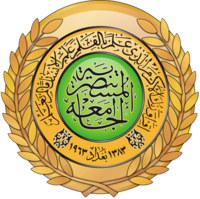 College of medicine Almustansiriyah University
Department of Surgery
ENT Unit
ENT – Throat Instruments
Dr Haider Alsarhan
ENT – Throat instruments
Wooden tongue depressor
To perform the test of visualization of the oropharynx
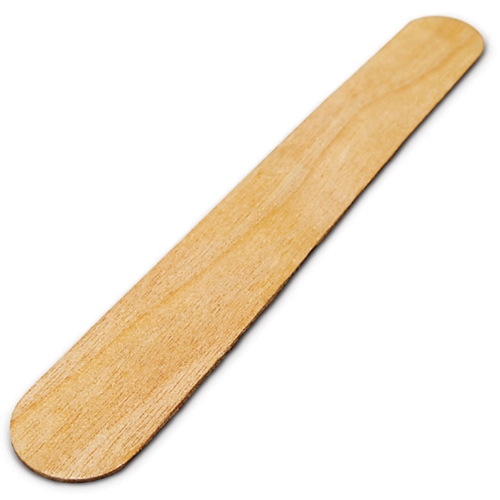 ENT – Throat instruments
Metallic tongue depressor
To perform the test of visualization of the oropharynx
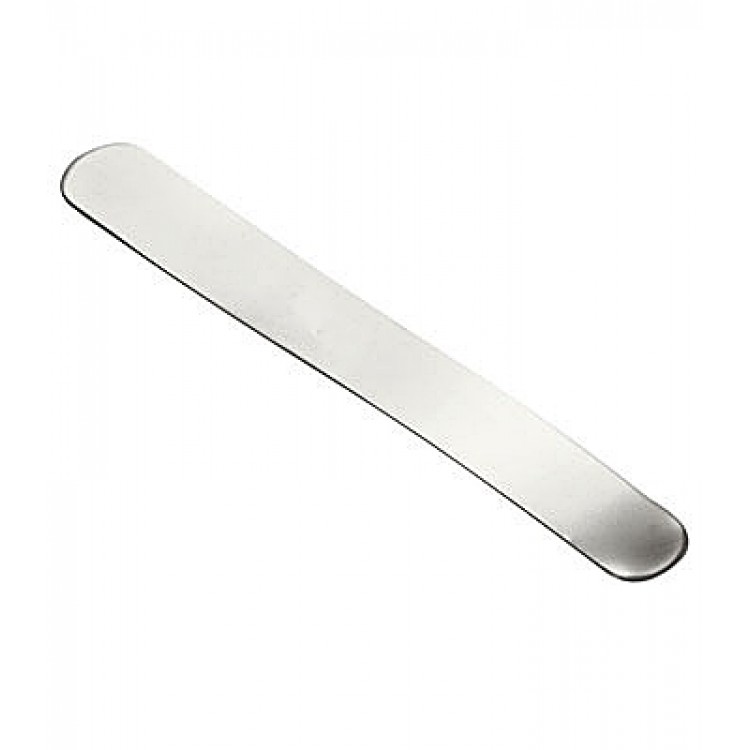 ENT – Throat instruments
Lack’s tongue depressor
To perform the test of visualization of the oropharynx
To perform minor surgical procedures
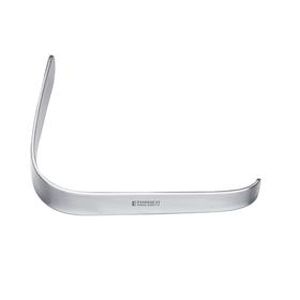 ENT – Throat instruments
Laryngeal mirror
To perform the test of Indirect Laryngoscopy
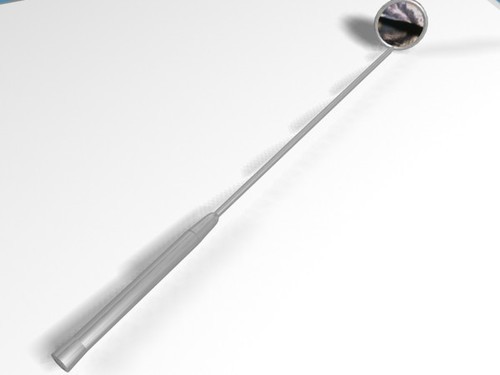 ENT – Throat instruments
Rigid Laryngoscope 
Detailed visualization of the Larynx and hypopharynx 
Recording photos and videos for documentation when attached to digital camera
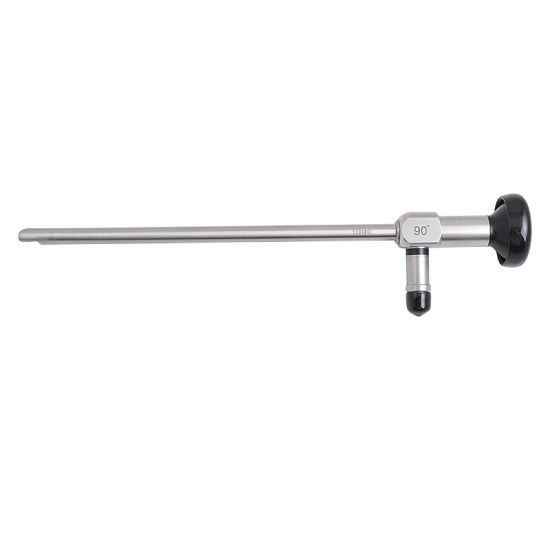 ENT – Throat instruments
Flexible Pharyngo-laryngoscope 
Detailed visualization of the Larynx and the pharynx 
Recording photos and videos for documentation when attached to digital camera
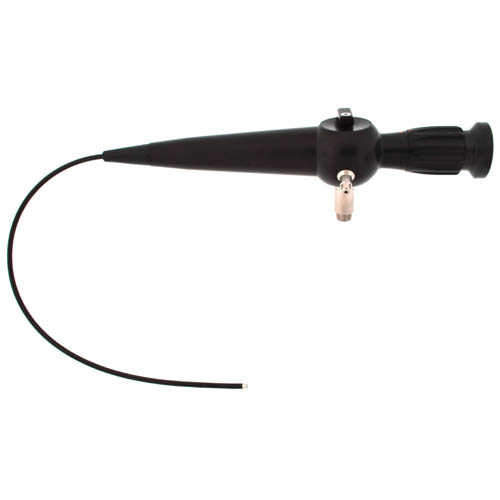